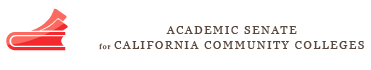 Apprenticeship Basics
Craig Rutan, ASCCC Area D Representative
John Stanskas, ASCCC Vice President

2018 ASCCC Career and Noncredit Education Institute
In Medieval Times…
Guilds were formed to provide training, ensure quality, protect jobs, and provide a sense of stability around certain occupations that were considered “the trades.”
 By the late 13th century, in order to become a guildman, an individual had to go through three levels of training:
Apprentice 
Journeyman
Master
Medieval Times - Stages of Training
Apprenticeship:  usually a young man in his teens whose parents paid to have a master take him on.
Journeyman:  entitled to a salary but worked under the direction of a master. 
Master:  owned the shop and employed both apprentices and journeyman.
This historical nomenclature is still used today.
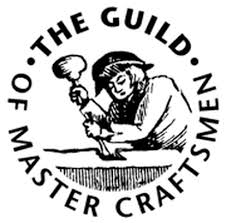 Apprenticeship is
A training program that combines classroom instruction or education with on-the-job training under the close supervision of a skilled worker in a craft, trade, or profession. 

~ 4 hours OJT for every hour RSI
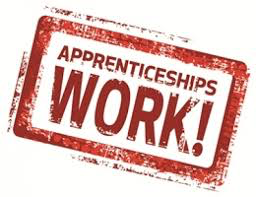 Why Is Apprenticeship Important?
“Learning while earning” –  Apprentices earn industry recognized skills and money while learning that skill.

Apprentices can earn educational certification and college credits - graduates earn journeyworker Certificate of Completion from the state and the appropriate state license. 

Avenue to skilled job-market and career opportunities.
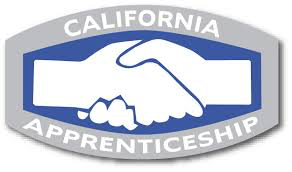 Apprenticeships – The Basics
Apprenticeship program standards governed by state and federal education and labor codes and regulations.

Must be run through Local Education Agencies (LEA) – K-12, community college, ROCP.

Curriculum includes paid work experience and Related and Supplemental Instruction (RSI) courses.

Apprenticeship completion results in journey-level status.

Instructor qualifications governed by state and federal regulations.
Apprenticeship is a partnership
PARTNERS:
PROVIDES:
EMPLOYER
PROGRAM
APPRENTICE
Job/training
Oversight
Time
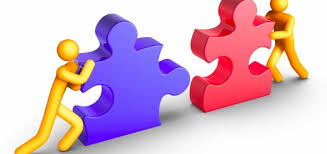 Commitment from Employer
Employer Commitment
Employer contributes
Employ apprentice
Train apprentice
Pay agreed rates
Agreed advancements
Support Program Sponsor
Hours
Skilled supervisor
$
$
$
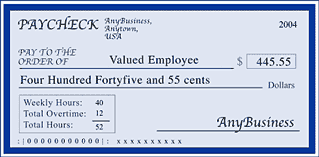 Commitment from Apprentice
Apprentice commitment
Apprentice earns
Works for reduced rate
Focus on learning
Attend Class
Meet learning criteria
$
On Job Training
RSI
MITC
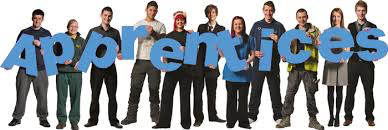 Program Commitment
No Cost to Apprentice
Equal Opportunity Application Process
Develop and Monitor MITC
Monitor OJT
Design & Monitor RSI Curriculum
Recruit & Monitor RSI Instructors
Financial Administration (Partner with LEA)
Government Compliance
Apprenticeships – Typical Practice
NOT funded through regular apportionment
Funded through RSI money and by labor trust funds – requires educational facility cooperative agreement with apprenticeship program sponsor, typically a Joint Apprenticeship Training Committee (JATC) for a given trade.
AB86 made the CCCCO the fiscal agent for apprenticeship
Usually a split of 85% to the trade union and 15% to the college
NOT usually a full-time faculty instructor but an employee of the trade union
NOT usually offered on a college campus
Related Supplemental Instruction
RSI =.
Classroom portion of Apprenticeship Training
Provides foundation and support for skills learned in the field (OJT)
~ 1 hour of RSI for every 4 hours of OJT
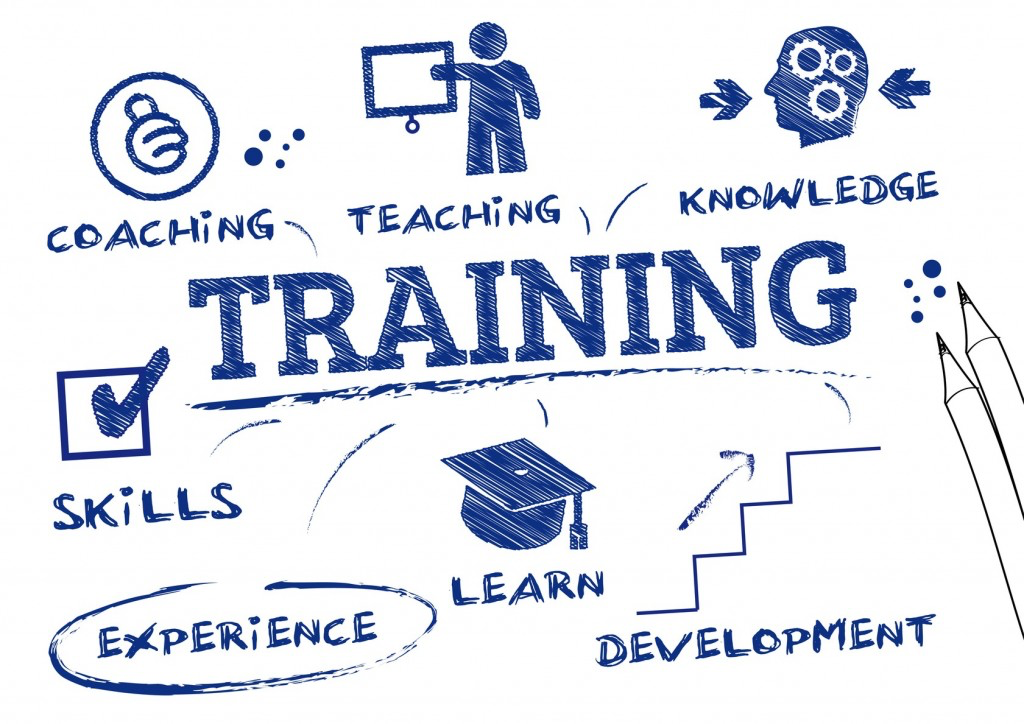 Possible Funding Changes
The California Apprenticeship Initiative (CAI) has been working to expand the apprenticeship offerings in the CCCs
There has not been sufficient RSI funding to fund these new programs and the Chancellor’s Office has used grants to provide funding
Budget trailer bill language would shift apprenticeship funding from RSI to apportionment, meaning that funding would no longer be restricted to costs associated with apprenticeship.
Apprenticeships - Role of the Academic Senate
Academic Senates are responsible for ensuring academic quality and rigor for earned college credit, no matter the funding source.  

Academic Senates are responsible for ensuring appropriately prepared faculty are meeting the college’s needs for curriculum delivery.

Academic Senates are responsible for programmatic review, program creation and discontinuance, and ensuring all programs are aligned with student equity goals.
Program Review
Colleges should be prepared to evaluate new apprenticeship proposals to meet the needs of their communities and workforce.

College programs in apprenticeship should  be reviewed for efficacy by the college in it’s regular processes.

Programs should meet the goals of student equity the college has set.
Curricular Review
Most apprenticeship program instruction is created and approved by a state or federal agency to ensure skills and knowledge required by the trade,

Curriculum committees review appropriateness of breadth and depth required for college level instruction, if credit, and 

Appropriate discipline placement for faculty preparation to meet the instructional goals of the college.
Apprenticeship Minimum Qualifications
Minimum qualifications for credit and noncredit apprenticeship faculty are found in Title 5 §53413
The California Apprenticeship Council and the Academic Senate collaborated to develop revised minimum qualifications for credit apprenticeship instructors
The revised minimum qualifications were endorsed by the Academic Senate with the adoption of Resolution 10.02 S2018
The revised regulations are expected to be adopted by the Board of Governors in May
Curricular Review – Credit and Noncredit
All apprenticeship courses and programs are approved by curriculum committees and governing boards per Title 5 §55002 and §55130.

All apprenticeship courses and programs are held to the same standards of quality as all other courses and programs per Title 5 §55002 and §55002.5.

Submission of apprenticeship courses and programs to the Chancellor’s Office follow the requirements stated in Title 5 sections 55100 (credit courses), 55130 (credit programs), and 55150-55155 (noncredit courses and programs).

Added wrinkle – in order to establish a new apprenticeship program, it must be reviewed and approved by the Administrator of Apprenticeship in the Division of Apprenticeship Standards.
CCCCO Submission Requirements
Apprenticeship proposals typically submitted as a package – programs with new courses.

Includes same requirements as for regular credit and noncredit courses and programs.

Additional submission requirements for apprenticeship:
Labor market information (LMI) and analysis;
Approval letter from the Division of Apprenticeship Standards (DAS).

Proposals  do NOT require advisory board minutes.

Proposals do NOT require regional consortium recommendation.

It’s all in the PCAH!
Some Key Points to Remember
Apprenticeship has a long history, and the construction crafts and trades are very proud of that history.

The “apprenticeship community” (i.e. the trades) are very proud of the quality of their programs.  However, apprenticeship is expanding beyond the traditional trades into areas that don’t necessarily have the same history with apprenticeships (and it’s important to be mindful of that).

The apprenticeship community have a very strong sense of ownership because they are training their future colleagues through their apprenticeship programs, and their best apprentices are typically future apprenticeship instructors.

Real or perceived lack of respect from college faculty can lead to friction and mistrust.

It is important for senate and curriculum leaders to build mutually respectful relationships with apprenticeship program sponsors and the apprenticeship community to foster understanding of each other’s processes and practices. Consider attending a California Apprenticeship Council meeting.
Some Resources
Doing What Matters Apprenticeship Site http://doingwhatmatters.cccco.edu/ForWEDDGrantees/ApprenticeshipToolKit.aspx

U.S. Department of Labor
Apprenticeship USA: https://www.dol.gov/featured/apprenticeship
Registered Apprenticeship College Consortium (RACC) Information: https://doleta.gov/oa/racc.cfm

California Department of Industrial Relations (DIR)
DIR Division of Apprenticeship Standards Site: http://www.dir.ca.gov/das/das.html
California Apprenticeship Council: http://www.dir.ca.gov/cac/cac.html
Questions?
Craig Rutan: rutan_craig@sccollege.edu

John Stanskas: jstanskas@valleycollege.edu

Thank You!